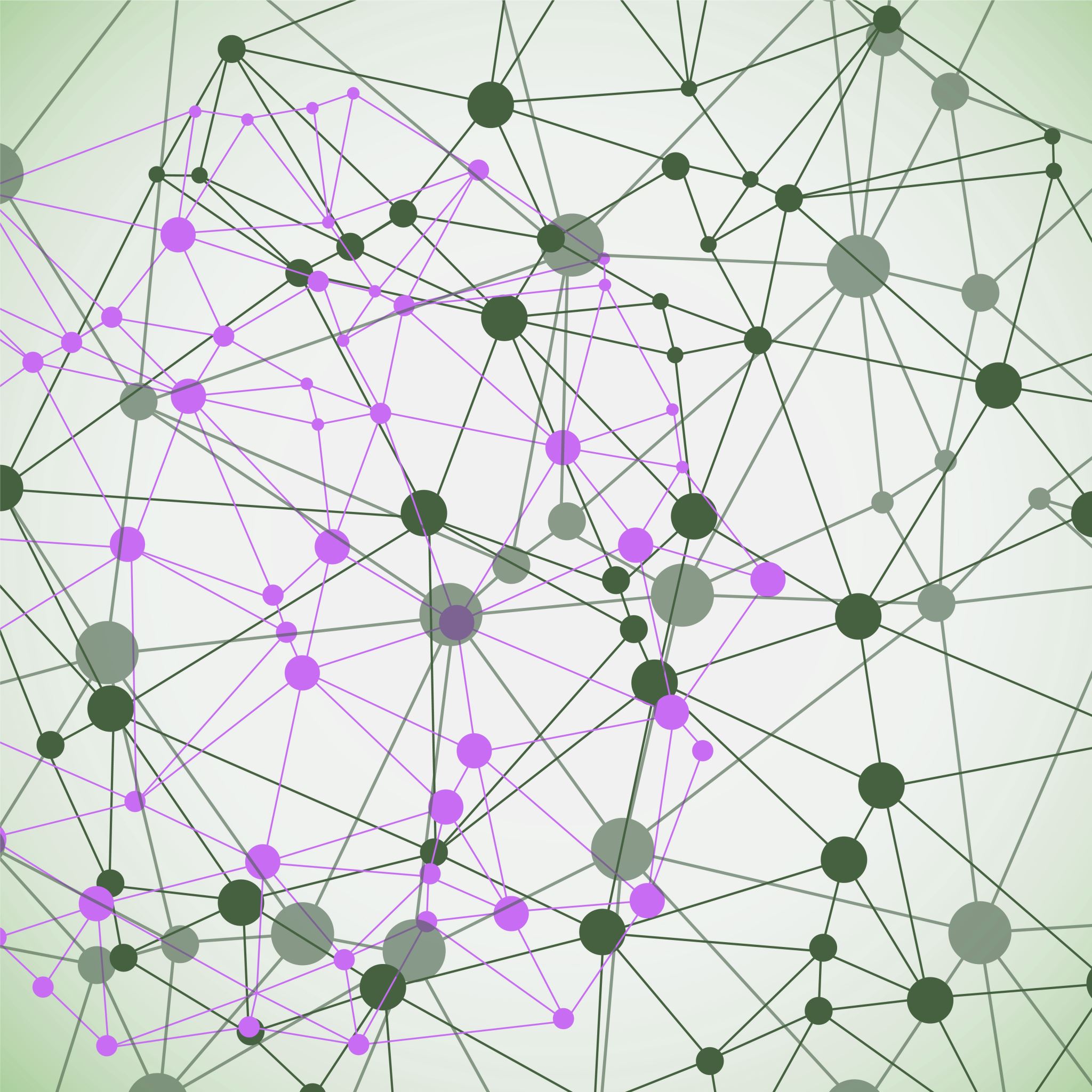 Client Meet 3
Alyce Van Staveren
Julian Ward
Prototype 1
CAD modelling
Prototype 2